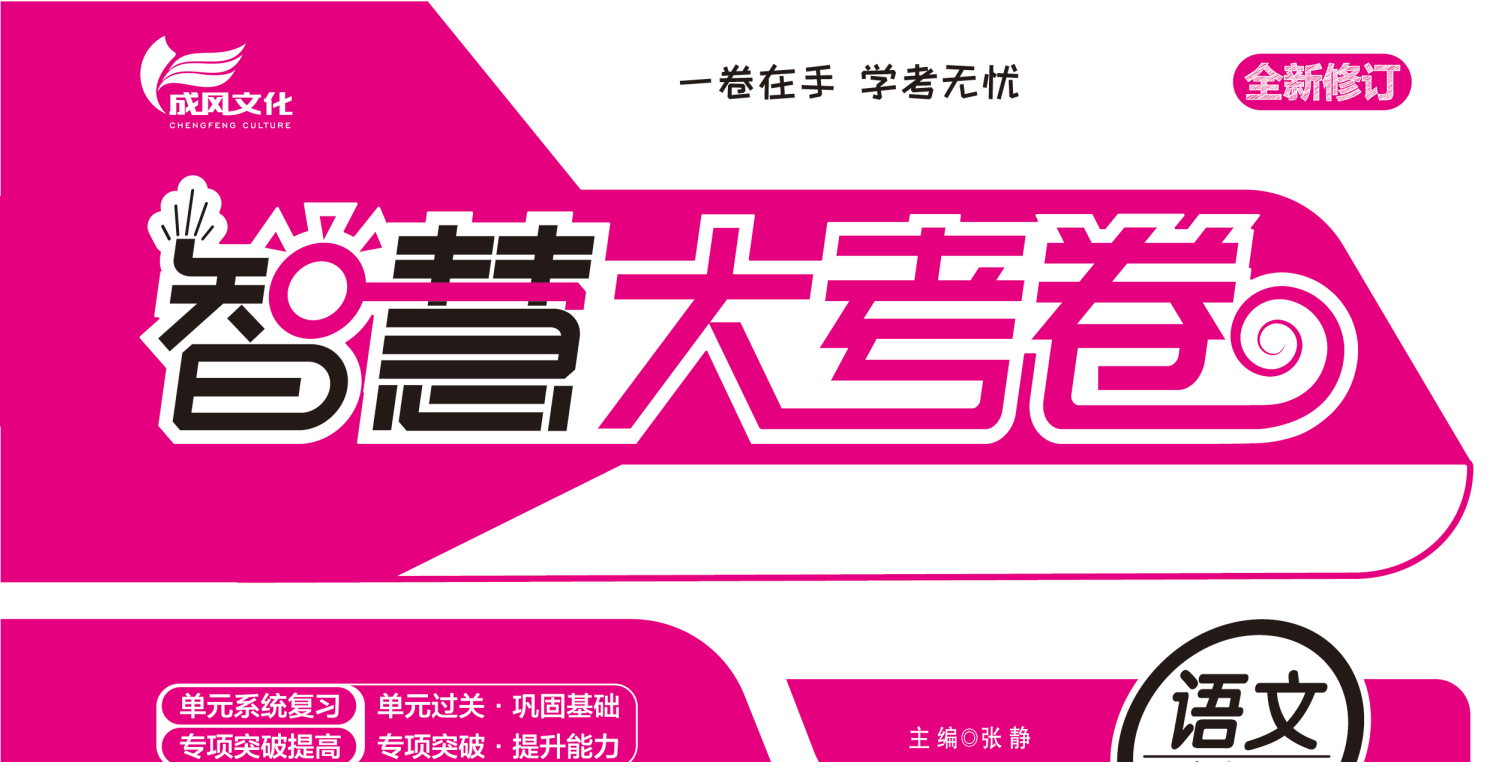 语文三年级下人教
第一单元过关测试卷
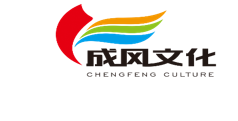 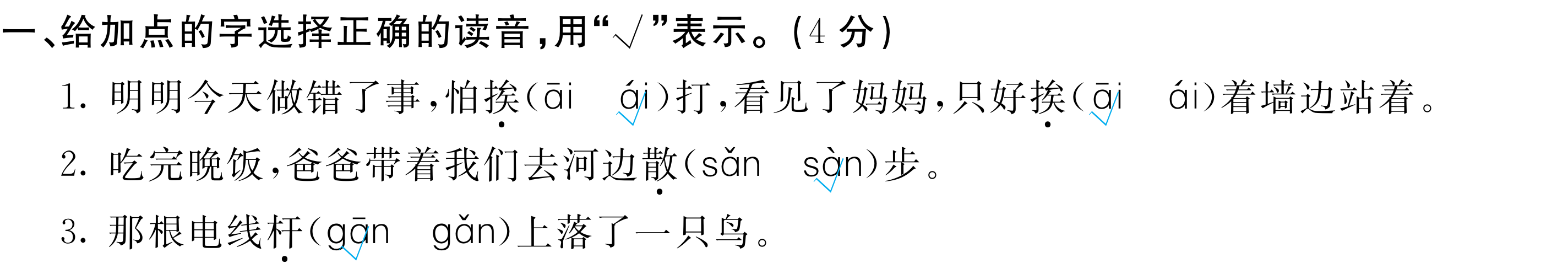 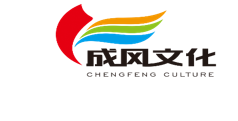 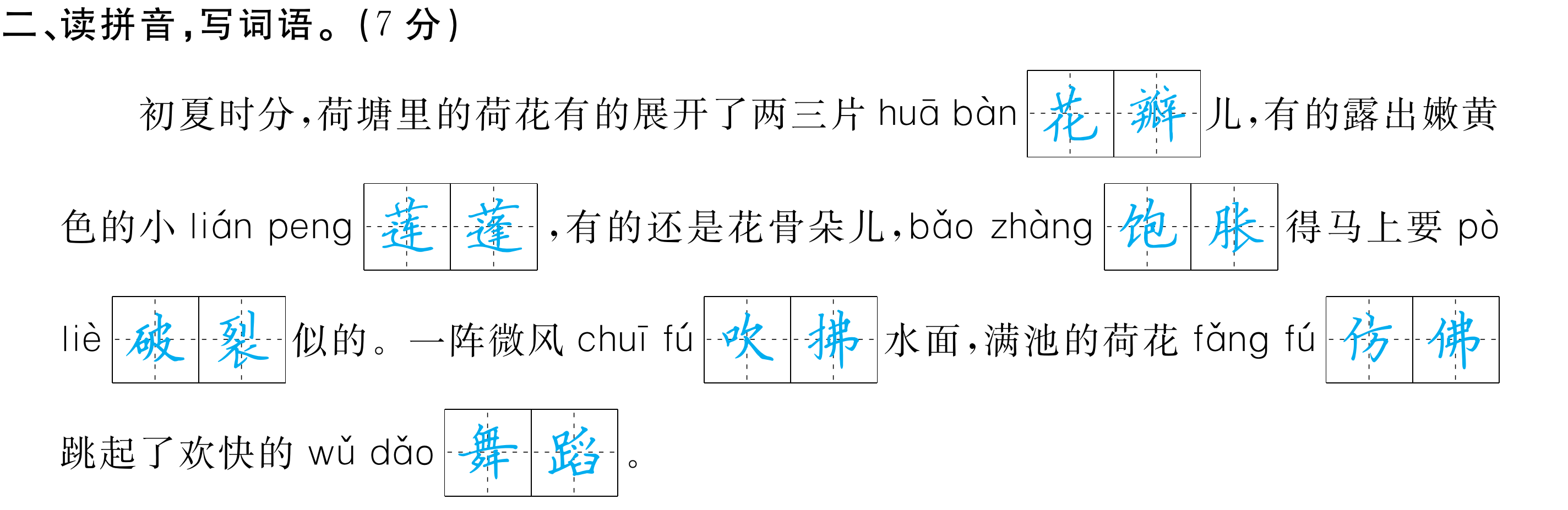 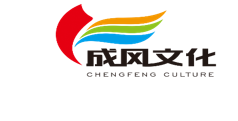 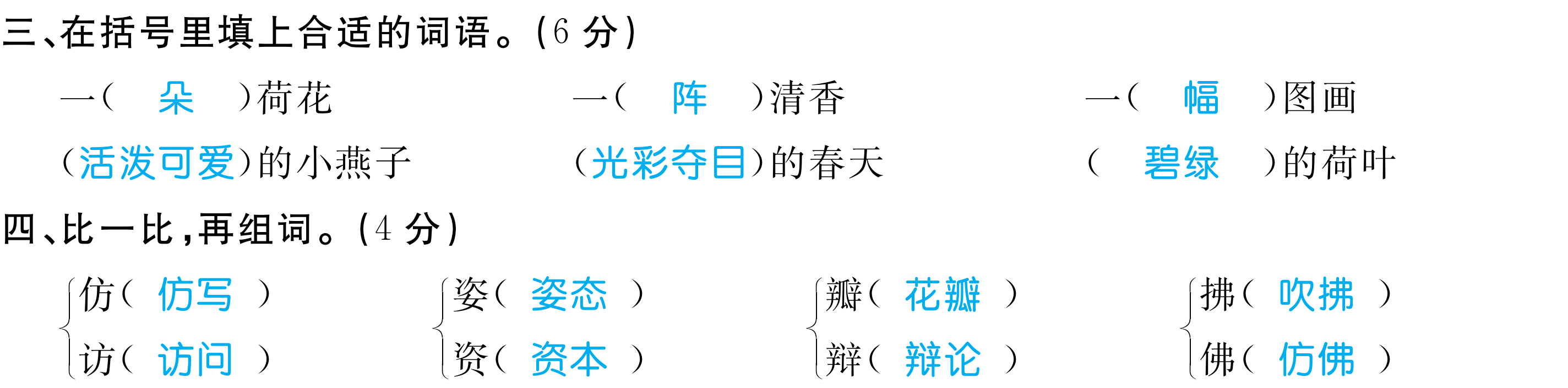 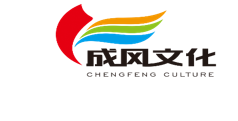 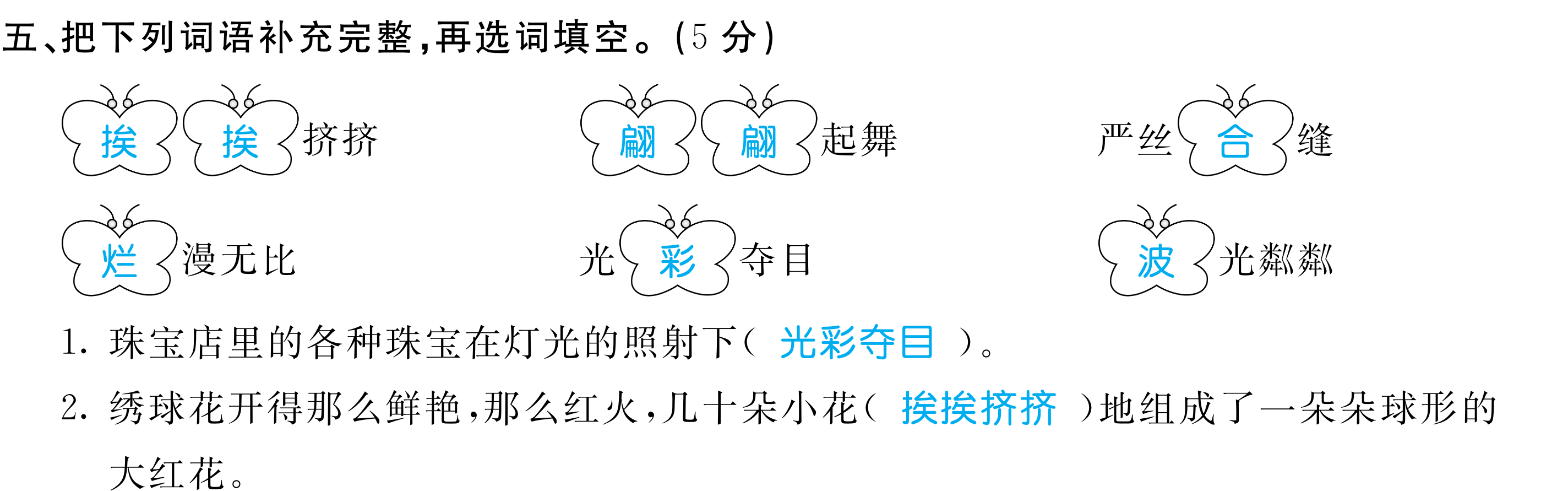 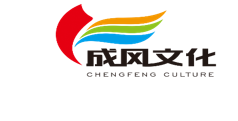 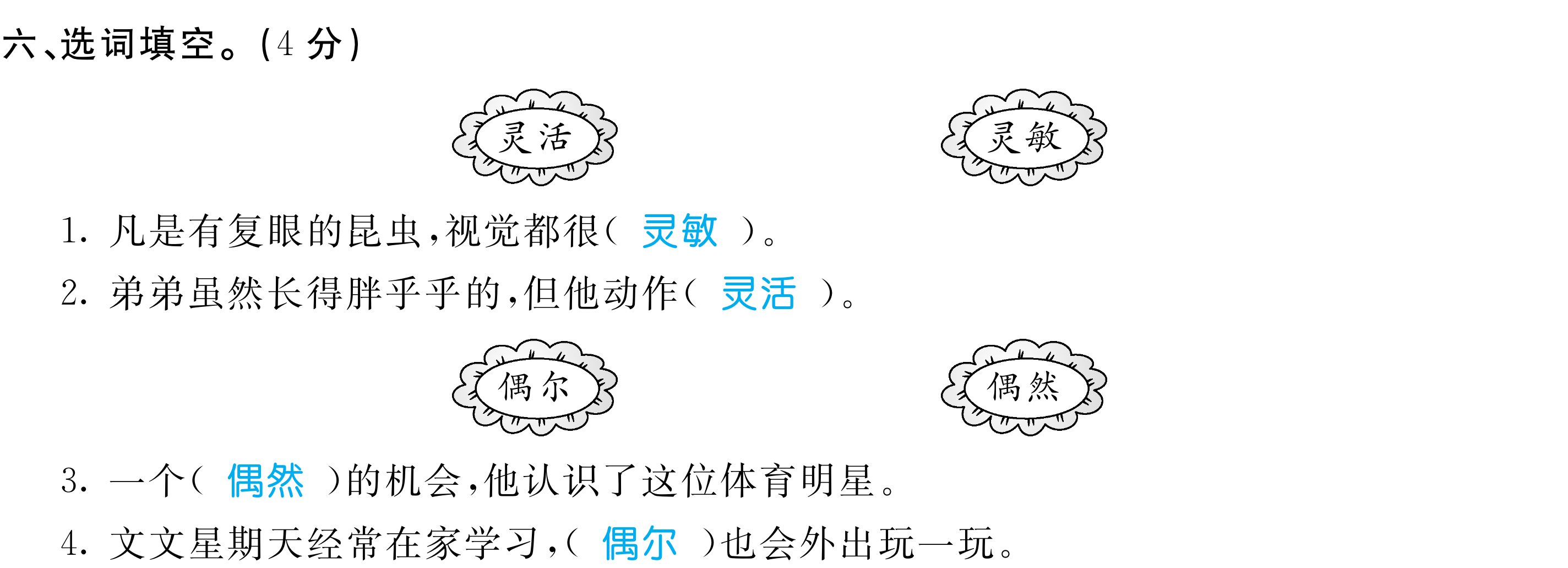 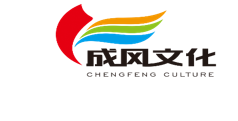 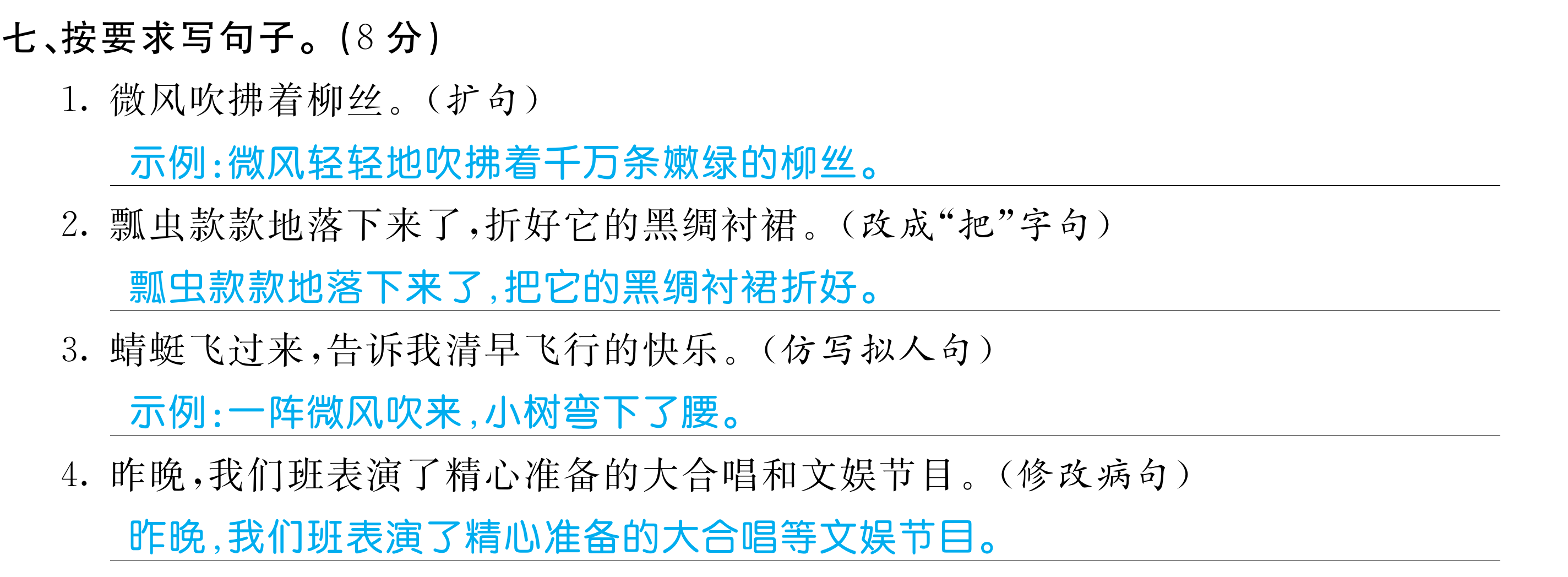 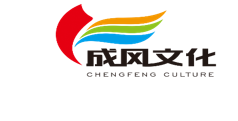 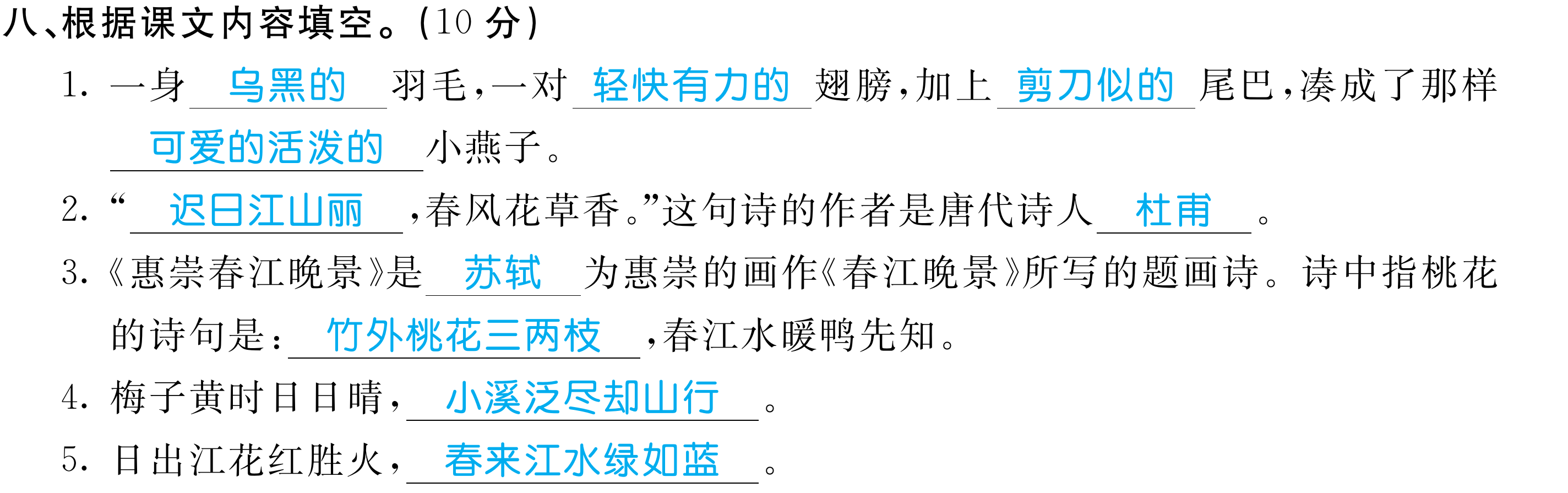 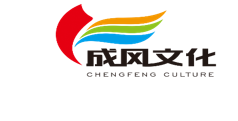 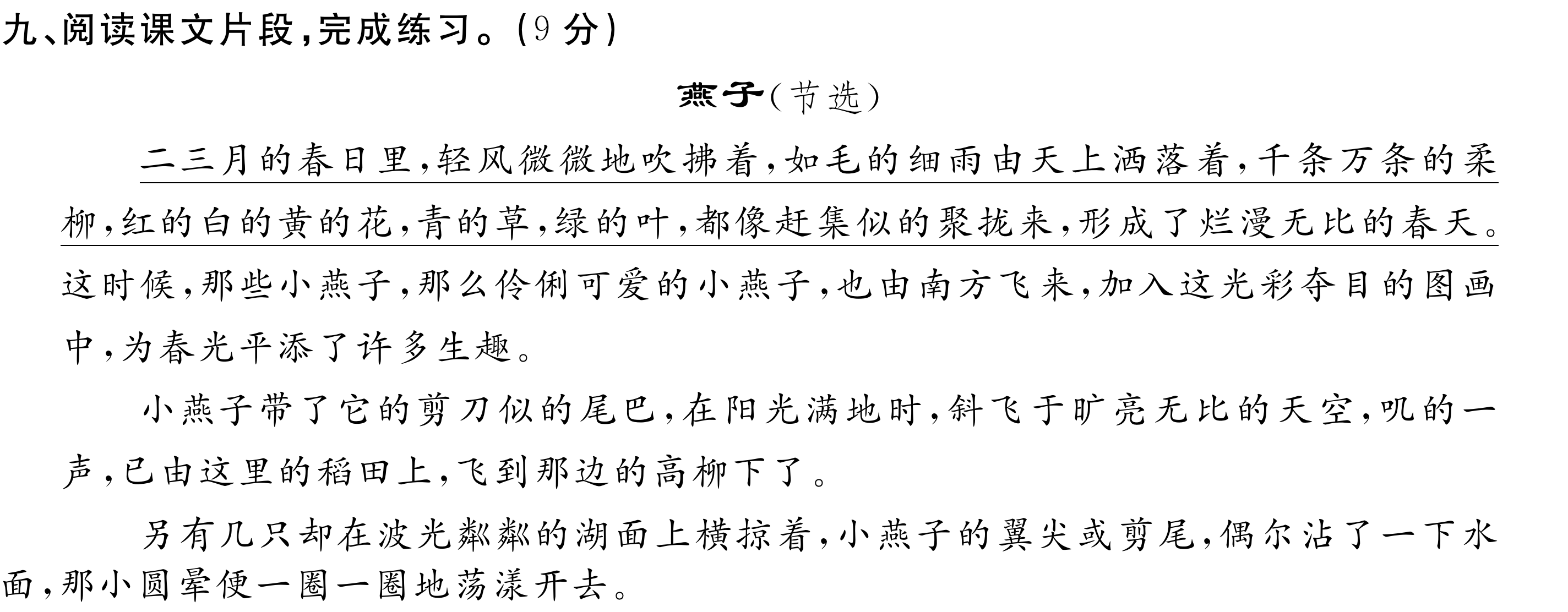 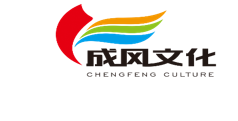 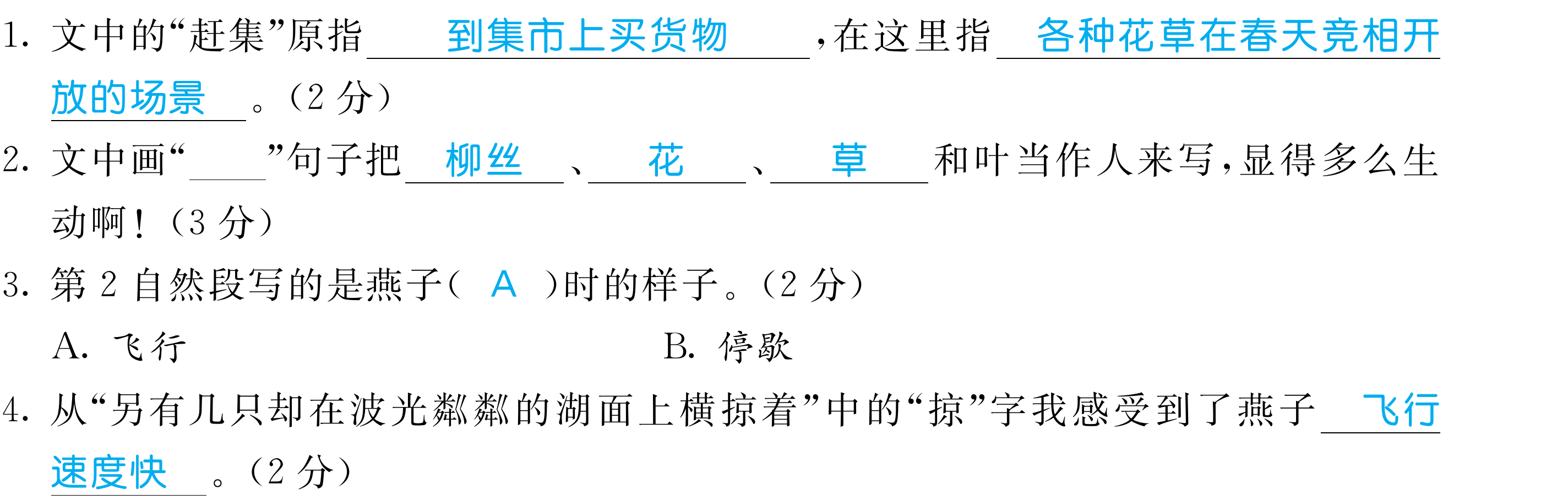 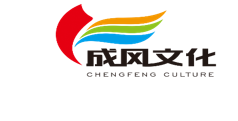 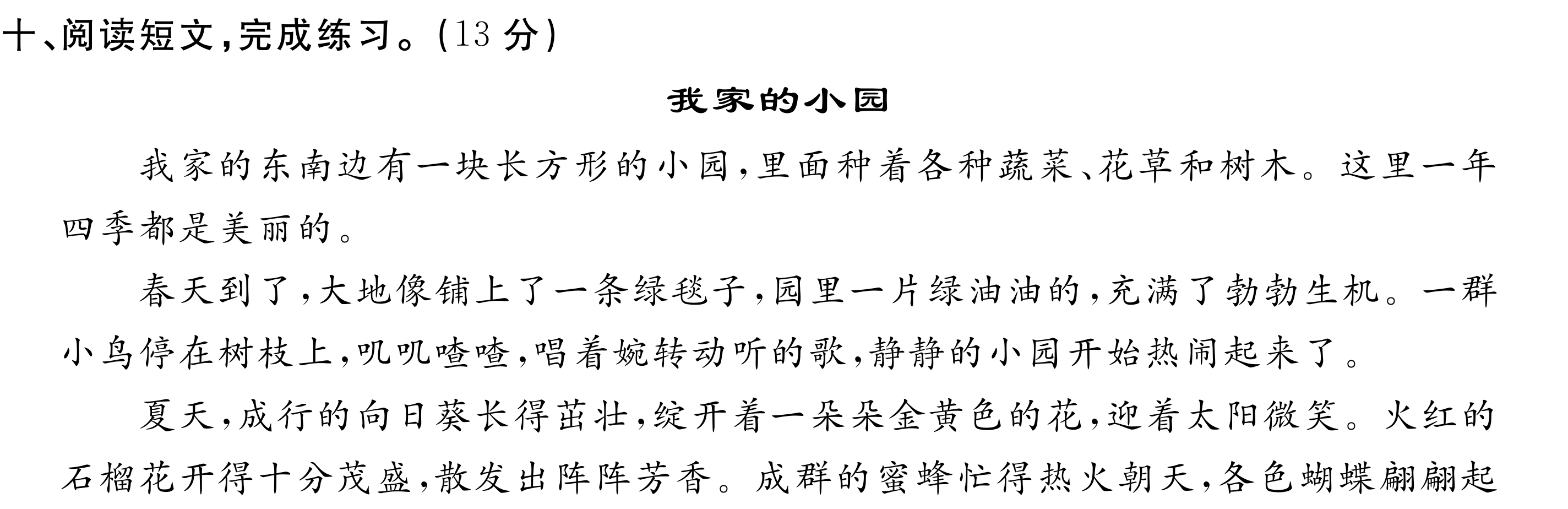 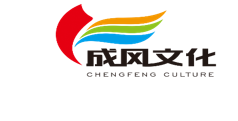 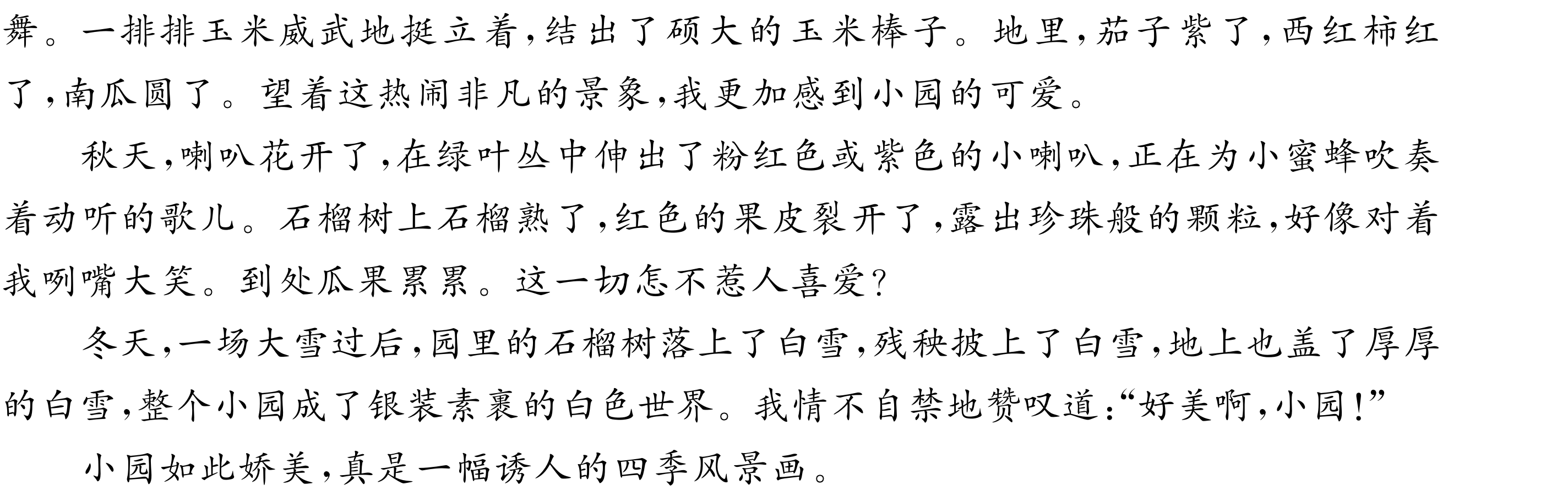 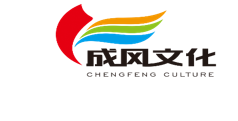 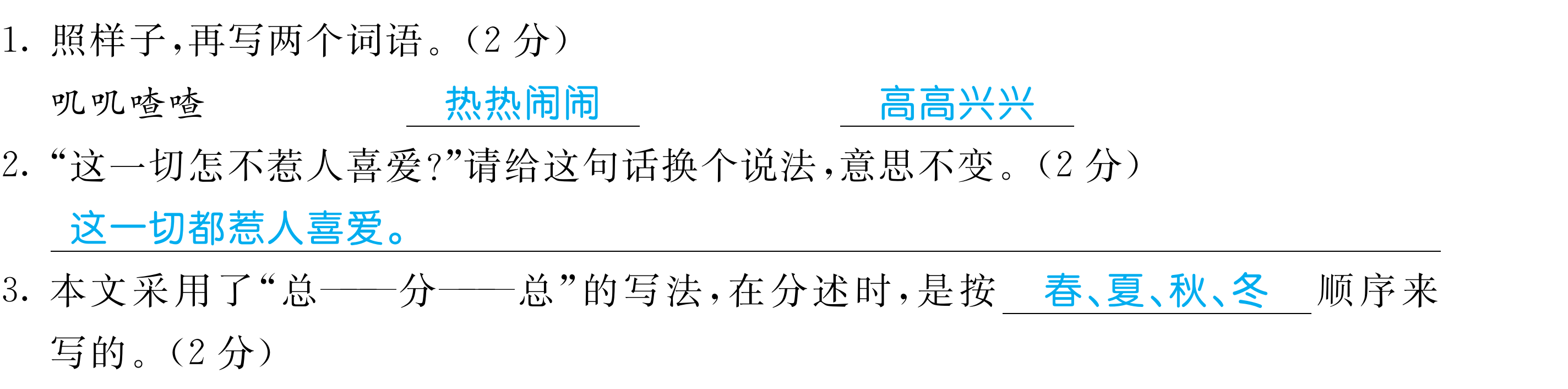 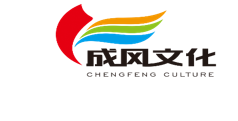 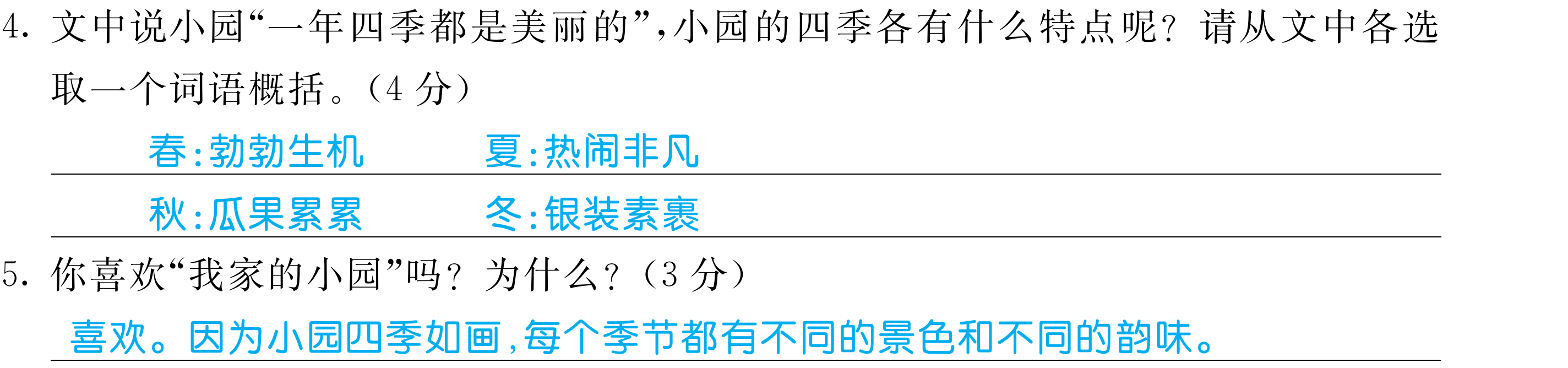 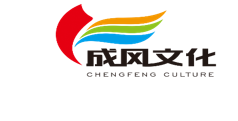 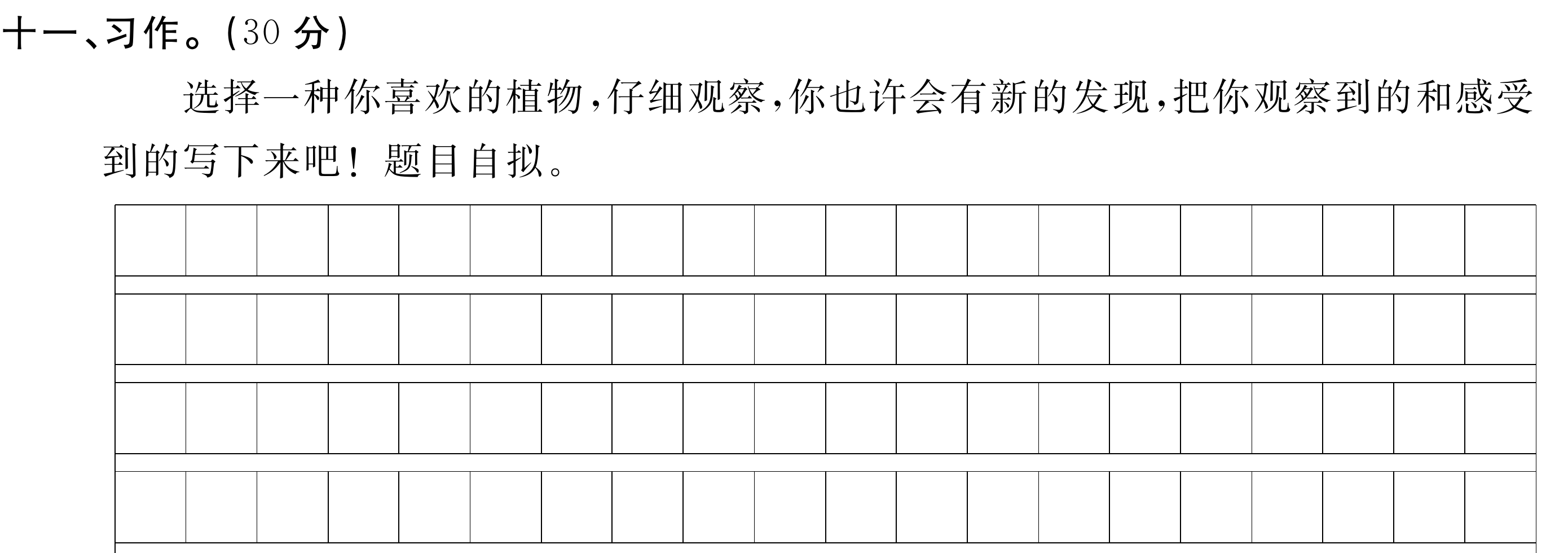 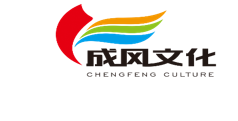 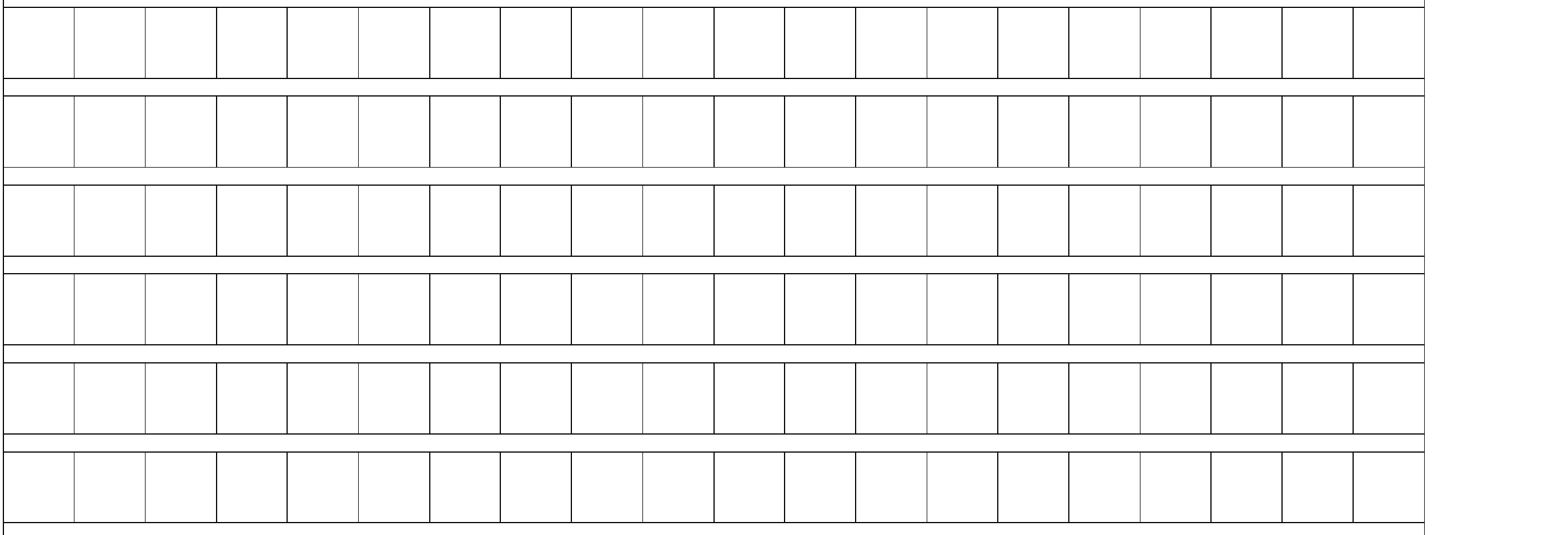 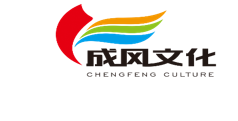 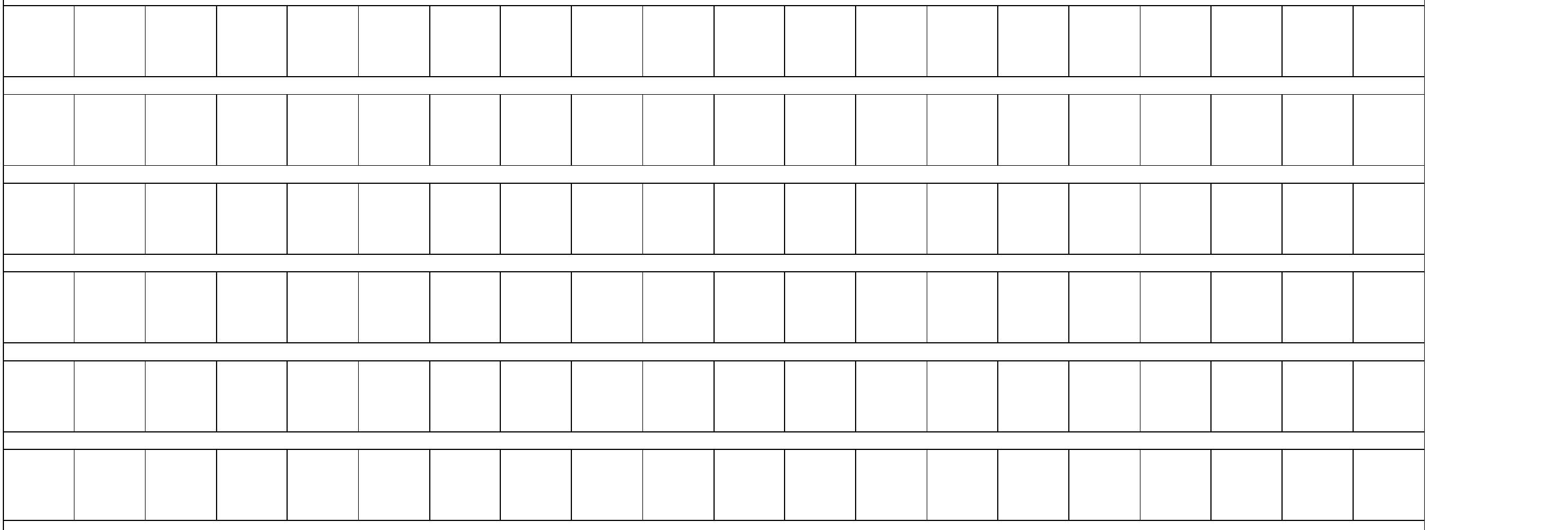 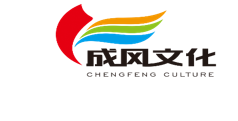 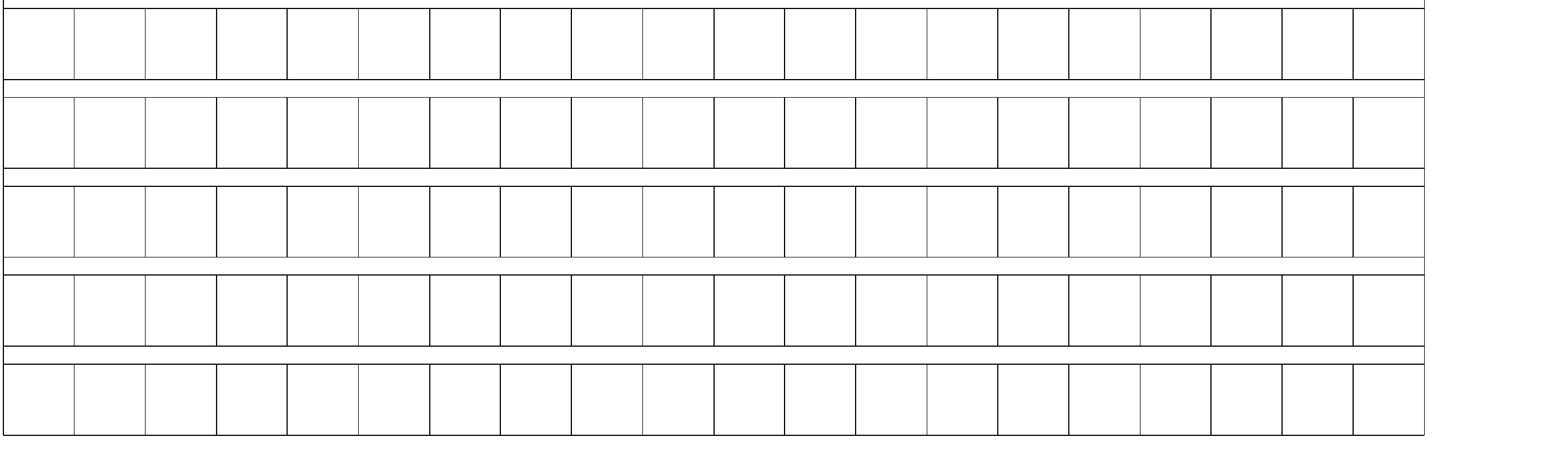 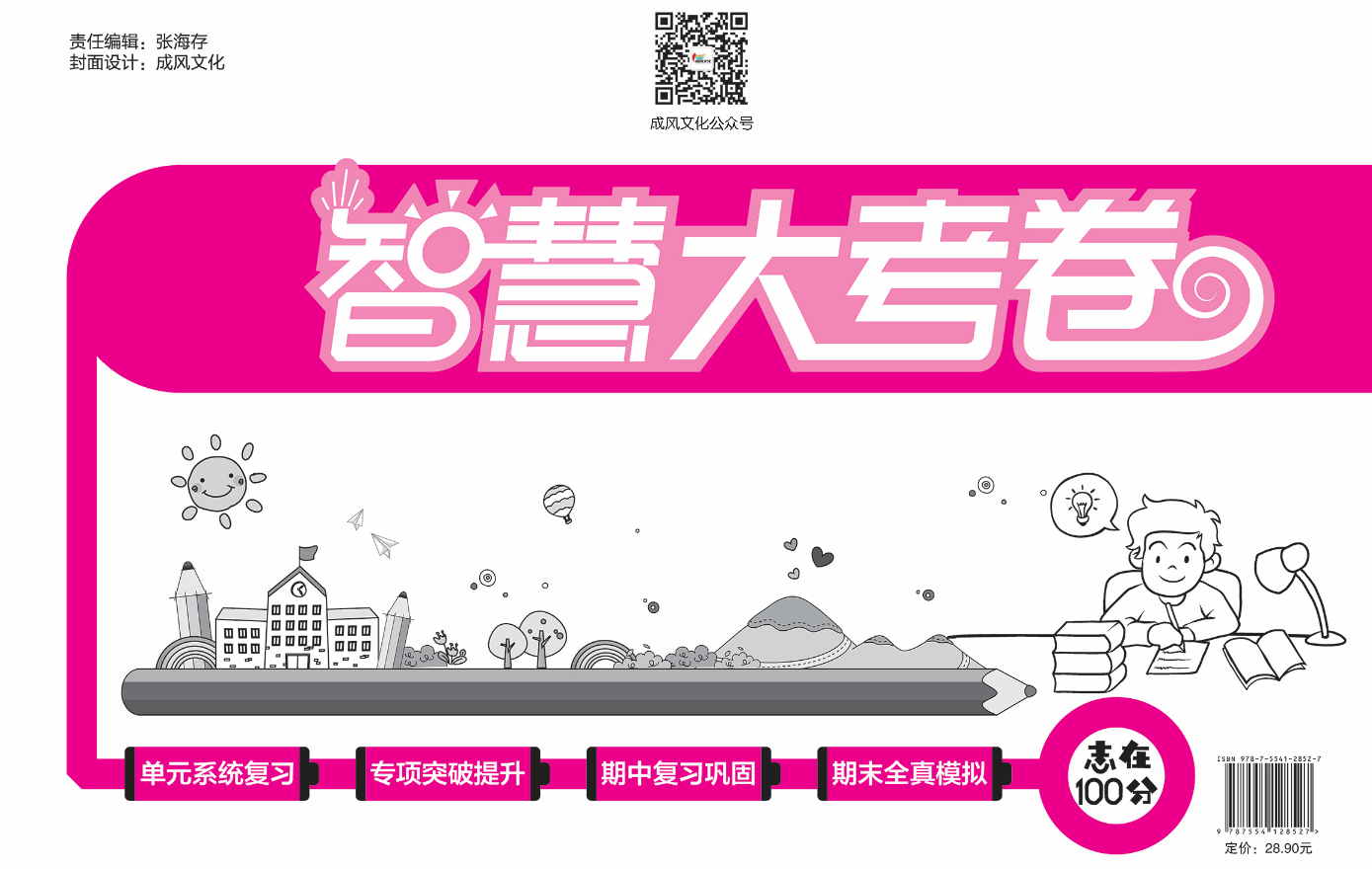